Аппарат Губернатора и Правительства Камчатского краяГлавное управление государственной службы  Губернатора и Правительства Камчатского края
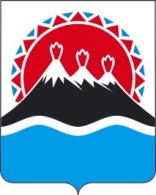 ОЦЕНКА 
эффективности деятельности
(материальное стимулирование по результатам)
 
лиц, замещающих государственные должности 
Камчатского края в Правительстве Камчатского края,
 государственных гражданских служащих Камчатского края, замещающих должности руководителей иных исполнительных органов государственной власти Камчатского края 
(далее - руководители исполнительных органов государственной власти )
2020 год
Оценка эффективности деятельности руководителей исполнительных органов государственной  власти
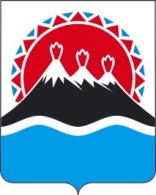 2
Правовая  основа
Устанавливает правовые  основы оценки эффективности деятельности органов исполнительной власти субъекта Российской Федерации (статья 26.3.2)
Федеральный закон от 06.10.1999 N 184-ФЗ "Об общих принципах организации законодательных (представительных) и исполнительных органов государственной власти субъектов Российской Федерации»
Закон Камчатского края от 27.02.2013 N 203 "О государственных должностях Камчатского края"
Определяет структуру денежного содержания лиц, замещающих государственные должности Камчатского края, и порядок формирования их ФОТ
Определяет структуру денежного содержания государственных гражданских служащих Камчатского края, и порядок формирования их ФОТ
Закон Камчатского края от 20.11.2013 N 343 "О государственной гражданской службе Камчатского края"
Устанавливает размер должностных окладов и иных дополнительных выплат лицам, замещающим государственные должности Камчатского края и государственным гражданским служащим Камчатского края
Постановление Губернатора Камчатского края от 29.11.2013 N 137 "Об отдельных вопросах ежемесячного денежного вознаграждения лиц, замещающих государственные должности Камчатского края, и ежемесячного денежного содержания государственных гражданских служащих Камчатского края"
Постановление Губернатора Камчатского края от 29.11.2019 N 92 "Об осуществлении полномочий представителя нанимателя от имени Камчатского края"
Определяет круг лиц, принимающих решения в рамках полномочий представителя нанимателя государственных гражданских служащих
Постановление Губернатора Камчатского края от 19.03.2020 N 38 "Об отдельных дополнительных выплатах лицам, замещающим государственные должности Камчатского края, и государственным гражданским служащим Камчатского края в исполнительных органах государственной власти Камчатского края"
Устанавливает порядок выплаты отдельных дополнительных выплат, в том числе надбавки за особые условия государственной работы (государственной службы) и премирования
Оценка эффективности деятельности руководителей исполнительных органов государственной  власти
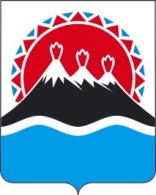 3
Соотношение доли стимулирующих выплат                                                     в структуре начисленной ЗП («на руки») на примере Министра
Стимулирующие части
*В гарантированной части содержатся должностной оклад, ежемесячное денежное поощрение, надбавка за особые условия в минимальном размере (150 %), материальная помощь (16,67) в соответствии с постановлением Губернатора Камчатского края от 29.11.2013 № 137  ( по согласованию с Законодательным Собранием Камчатского края)
Оценка эффективности деятельности руководителей исполнительных органов государственной  власти
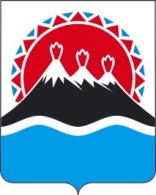 4
Стимулирующие части
*В гарантированной части содержатся должностной оклад, оклад за классный чин, ежемесячное денежное поощрение, надбавка за особые условия в минимальном размере (170 %), материальная помощь (20,83) в соответствии с постановлением Губернатора Камчатского края от 29.11.2013 № 137  ( по согласованию с Законодательным Собранием Камчатского края)
Оценка эффективности деятельности руководителей исполнительных органов государственной  власти
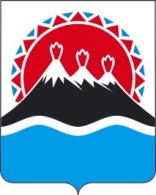 5
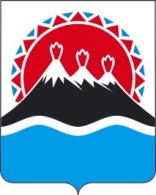 Оценка эффективности деятельности руководителей исполнительных органов государственной  власти
6
Оценка эффективности и деятельности руководителей исполнительных органов государственной  власти
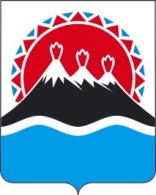 10
Органы, уполномоченные осуществлять оценку эффективности деятельности руководителей
Минфин Камчатского края
Агентство по внутренней политике
Главное контрольное управление Губернатора и Правительства Камчатского края
Минэкономразвития Камчатского края
Главное управление государственной службы Губернатора и Правительства Камчатского края
Агентство по информатизации и связи Камчатского края
Оценка отраслевых показателей
Оценка управленческих показателей
Оценка эффективности деятельности руководителей исполнительных органов государственной  власти
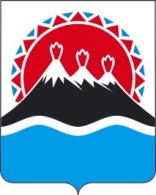 8
Процесс принятия решения о премировании за отчетный месяц
Оценка эффективности деятельности руководителей исполнительных органов государственной  власти
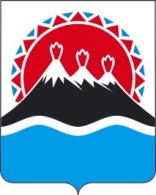 9
Процесс принятия решения об установлении надбавки за особые условия на очередной квартал
Оценка эффективности деятельности руководителей исполнительных органов государственной  власти
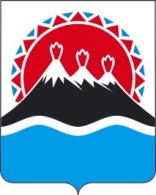 16
Этапы
Оценка эффективности деятельности руководителей исполнительных органов государственной  власти
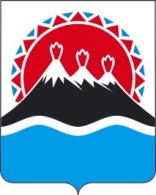 17
Оценка эффективности деятельности руководителей исполнительных органов государственной  власти
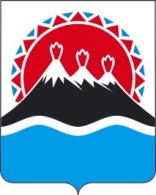 18
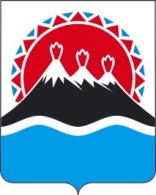 Оценка эффективности деятельности руководителей исполнительных органов государственной  власти
13
Спасибо за внимание!